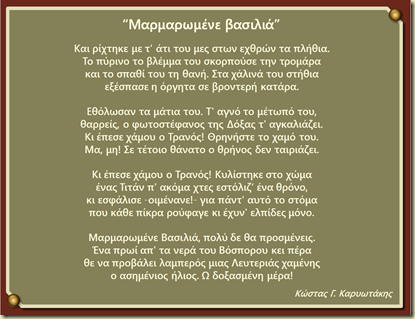 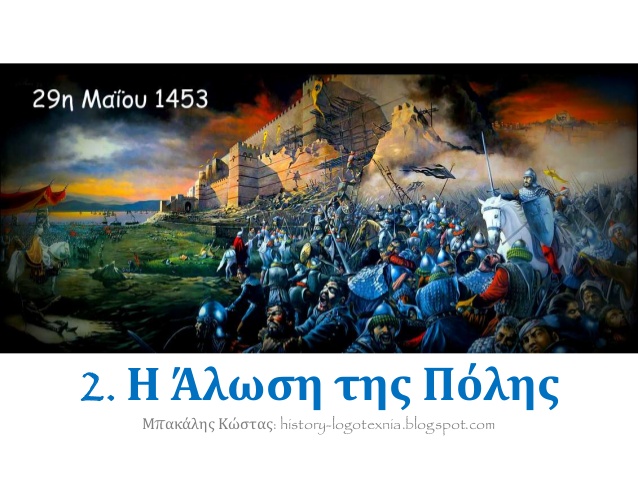 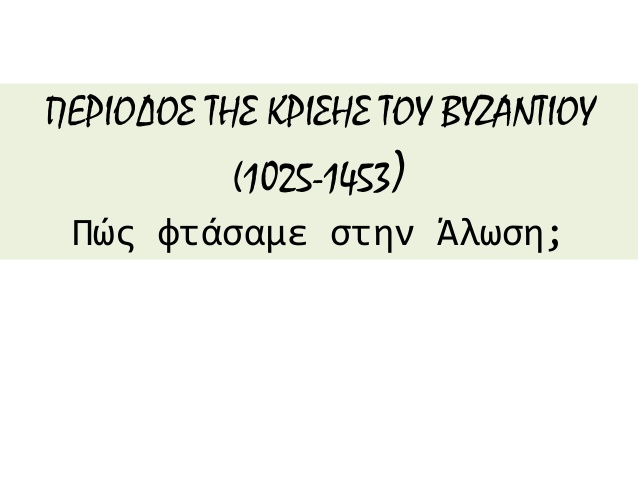 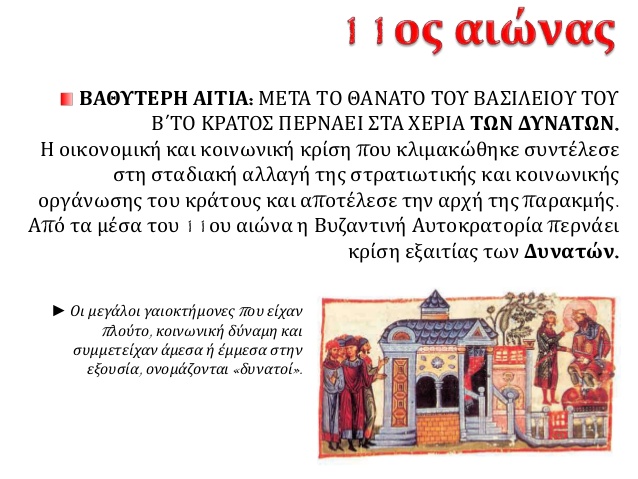 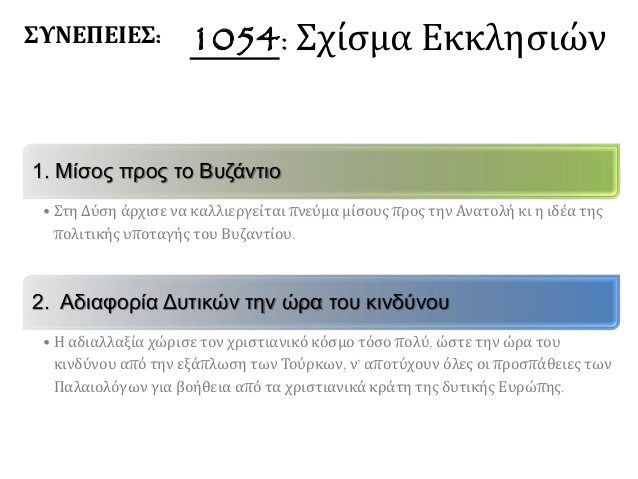 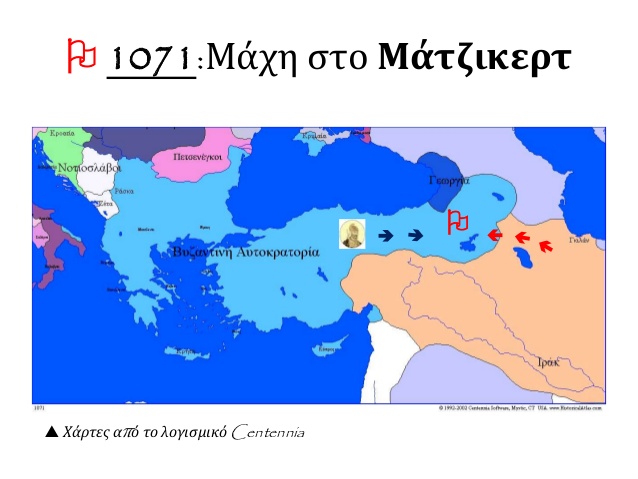 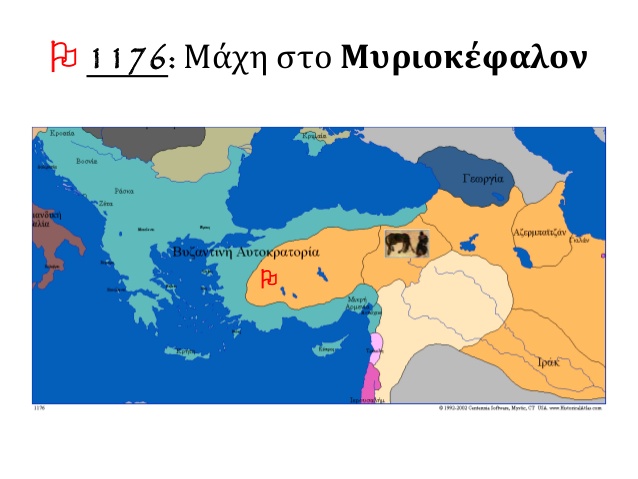 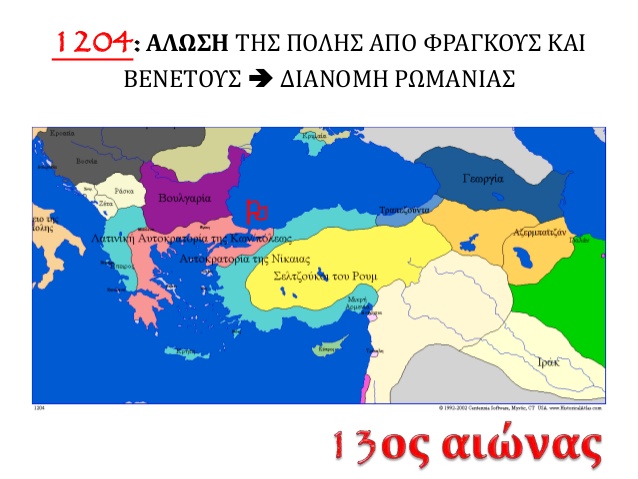 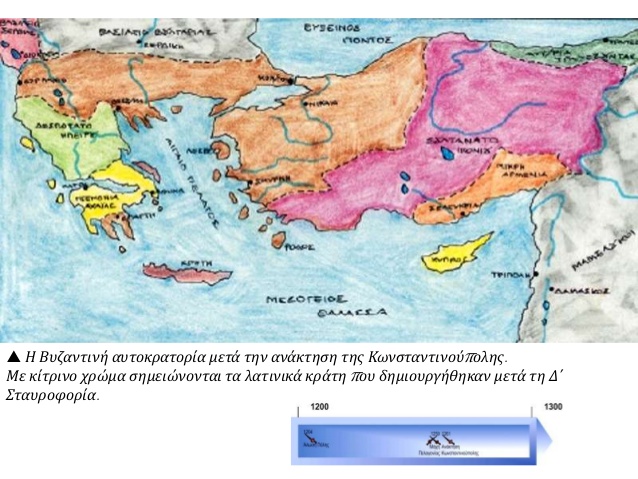 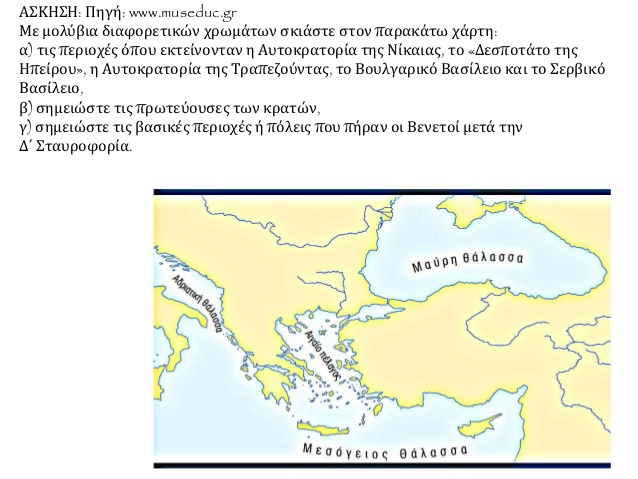 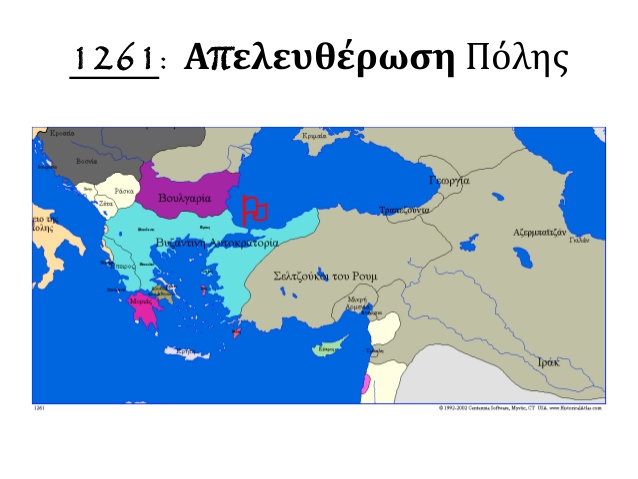 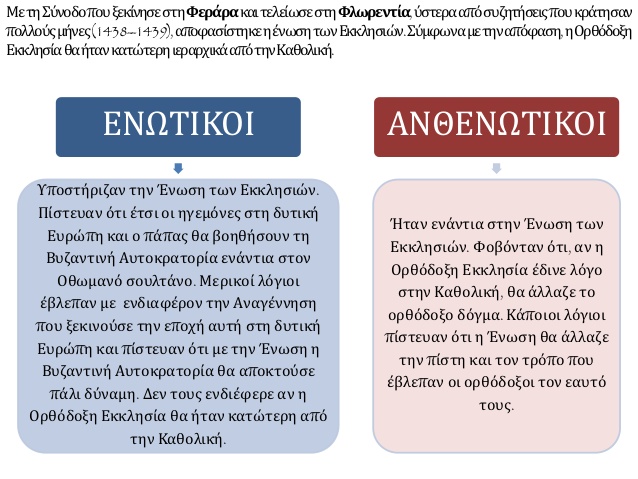 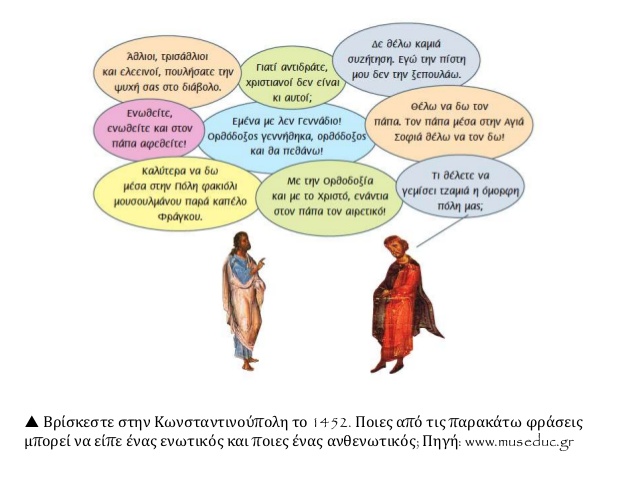 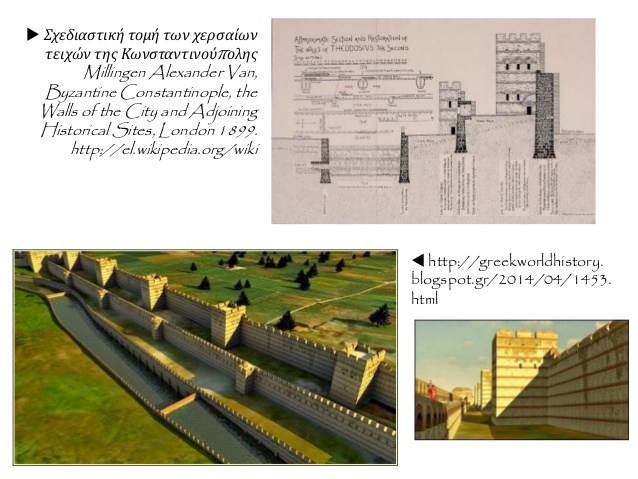 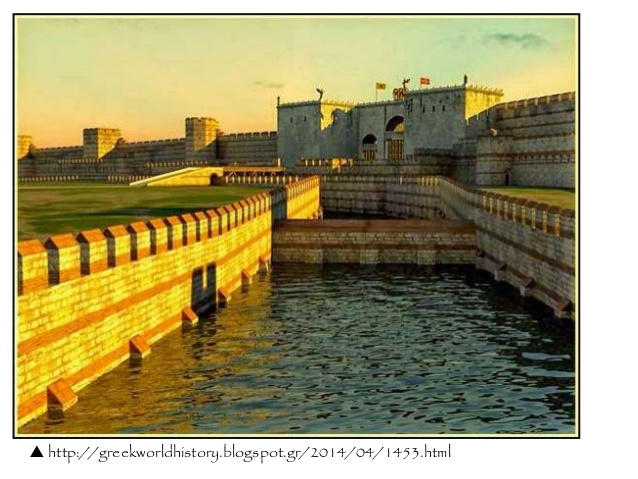 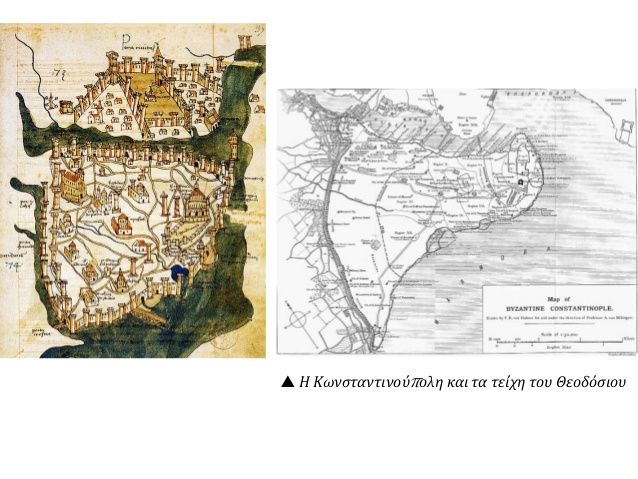 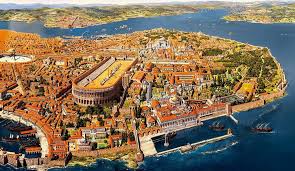 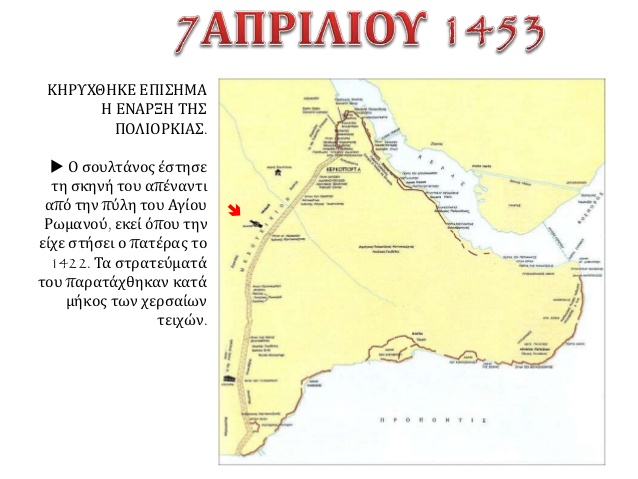 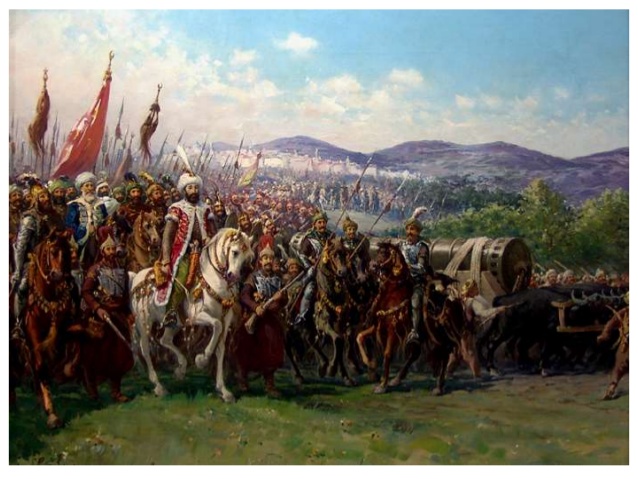 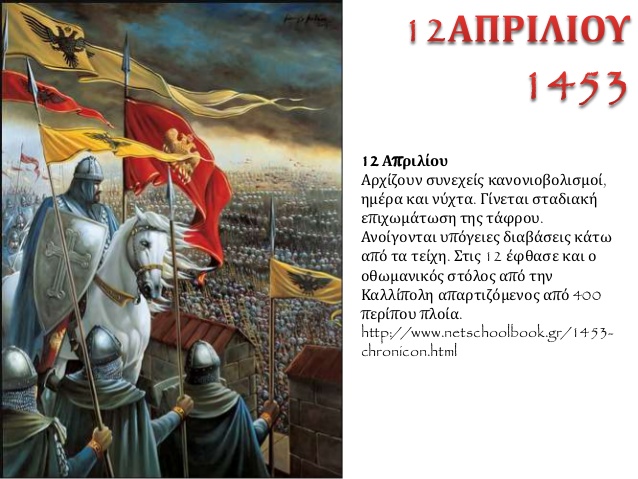 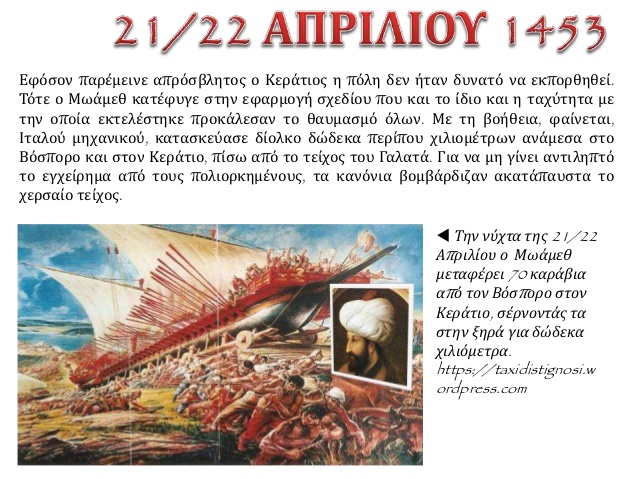 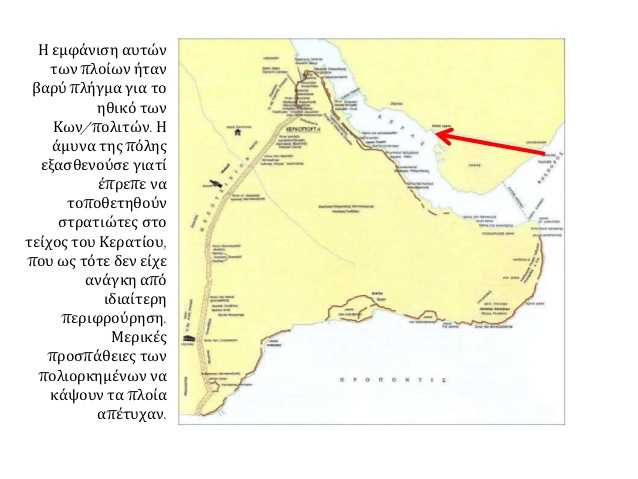 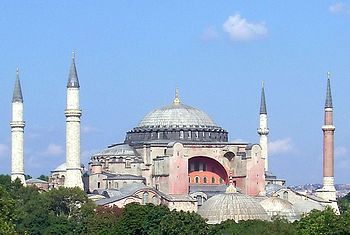 Αγία Σοφία Κωνσταντινούπολης